Οπίσθιο Λειτουργικό Σύμπλεγμα
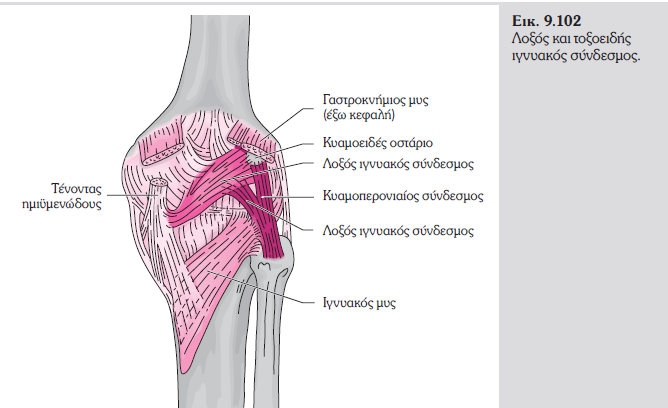 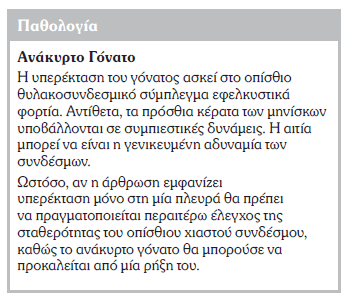 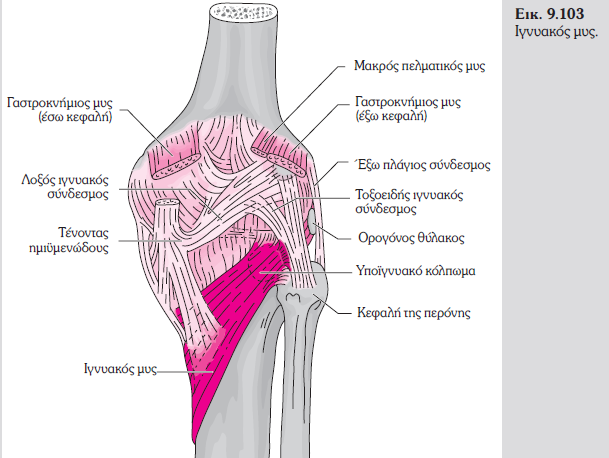 Ιγνυακός Μυς
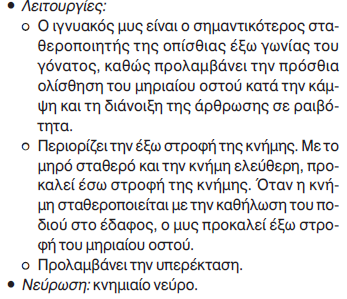 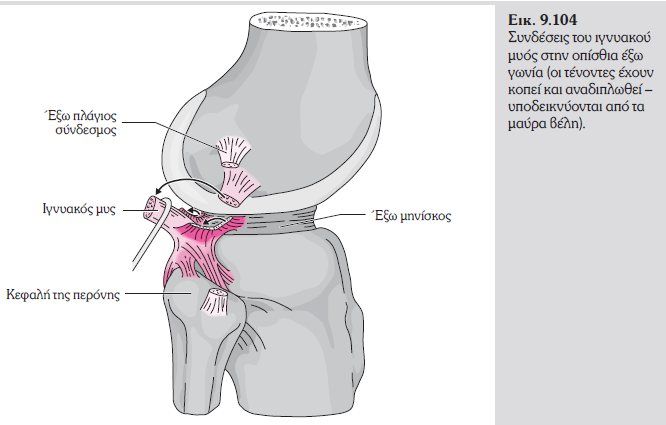 Γαστροκνήμιος Μυς
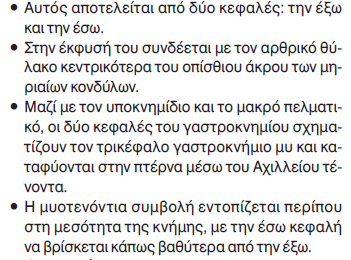 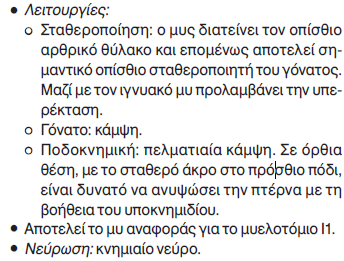 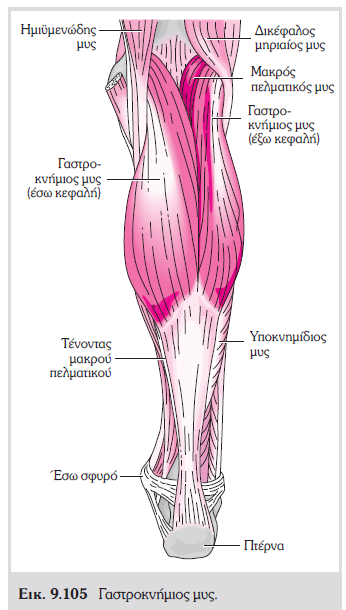 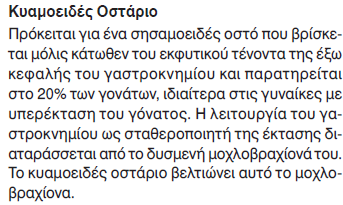 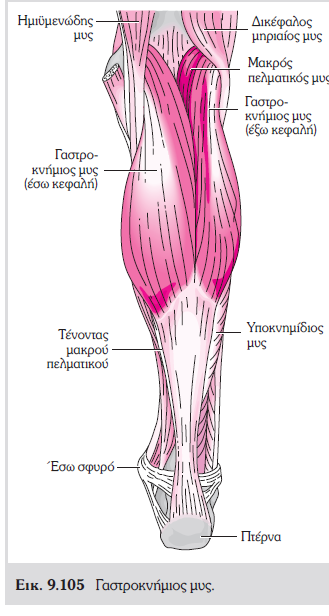 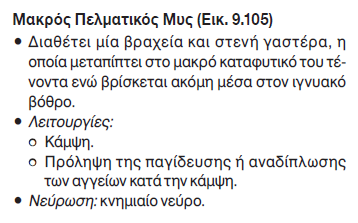 Αγγείωση
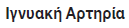 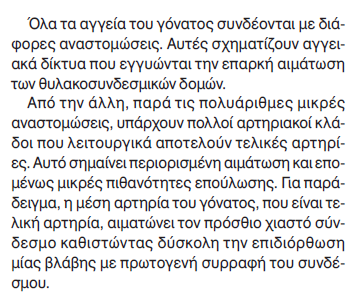 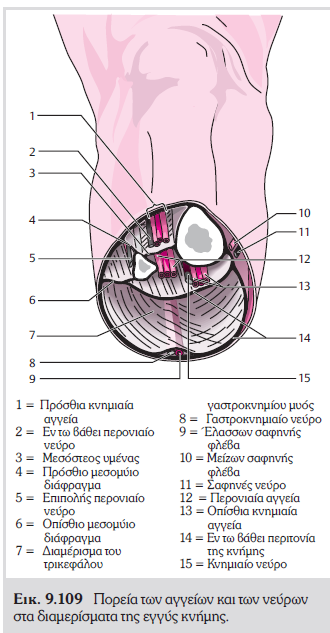 Πορεία των Αγγείων και των Νεύρων σταΔιαμερίσματα της Κνήμης (
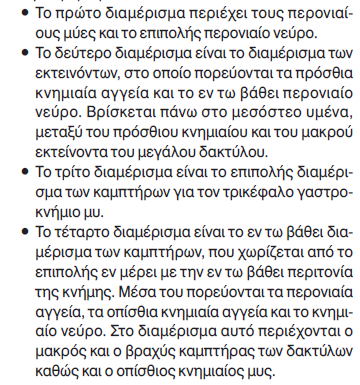 4 Διαμερίσματα
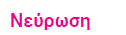 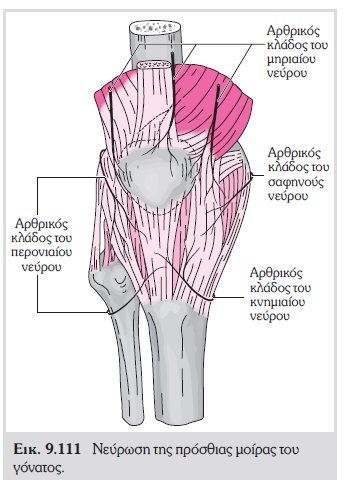 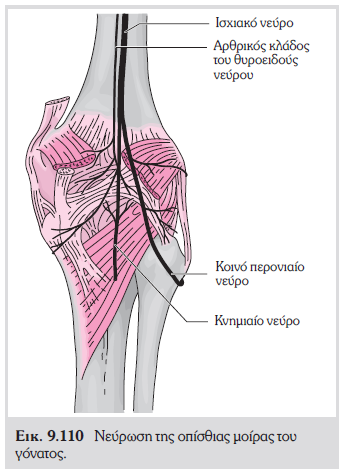 Άξονες τωνΚινήσεων και Κινήσεις
Άξονες
Άξονας Κάμψης/Έκτασης
Στροφικός Άξονας
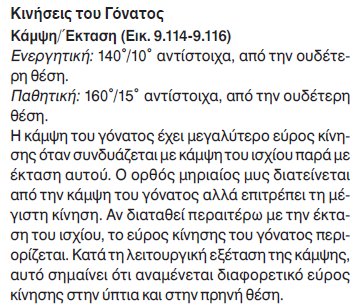 Η κάμψη περιλαμβάνει αναπόφευκτά έσω στροφή της κνήμης, ενώ η έκταση συνδέεται με έξω στροφή. Αυτό σημαίνει ότι για να επιτευχθεί η μέγιστη κάμψη
και έκταση, θα πρέπει να υπάρχει ελεύθερη στροφική κίνηση.
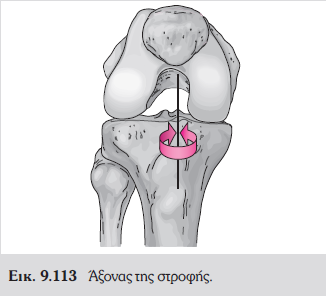 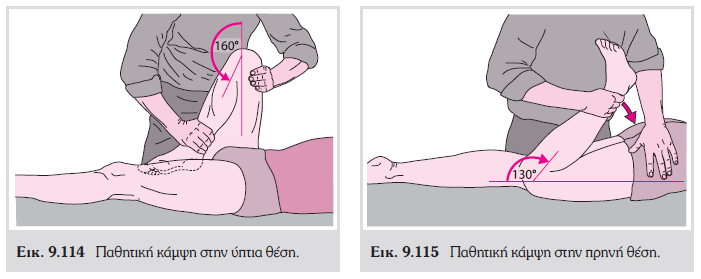 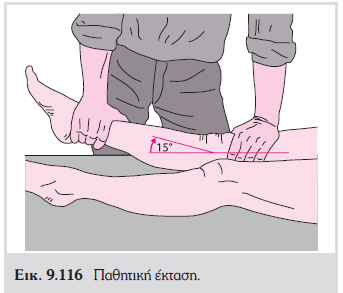 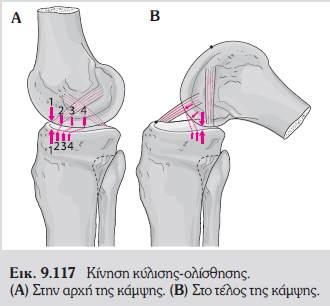 Κίνηση Κύλισης-Ολίσθησης
Κατά την κάμψη και την έκταση, το γόνατο πραγματοποιεί μία αλληλουχία κινήσεων που ελέγχεται από την αλληλεπίδραση των χιαστών και των πλαγίων συνδέσμων ως κίνηση κύλισης-ολίσθησης.
Στην κάμψη υπάρχει ο ίδιος αριθμός σημείων επαφής και στις δύο αρθρικές επιφάνειες. Καθώς η κάμψη αυξάνεται, τα σημεία αυτά μετατοπίζονται προς τα πίσω. Εφόσον η απόσταση στο μηριαίο οστό είναι πολύ μεγαλύτερη απ’ ό,τι στην κνήμη, θα πρέπει πέρα από την κύλιση να συμβεί και μία κίνηση ολίσθησης.
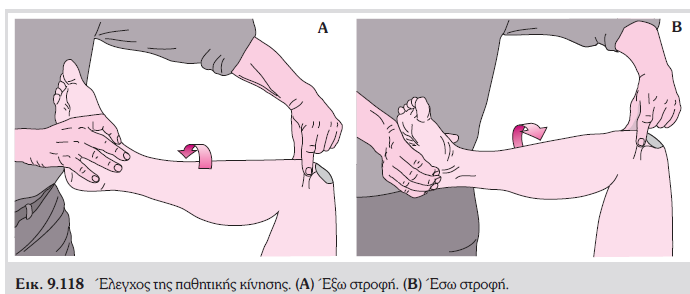 Έξω/Έσω Στροφή
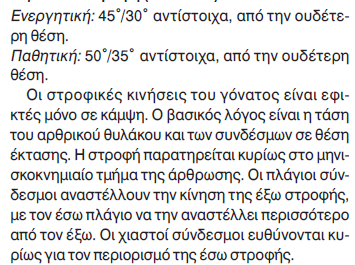 Κινήσεις της Επιγονατιδομηριαίας Άρθρωσης
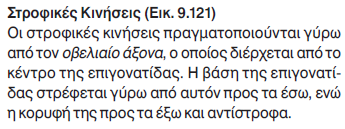 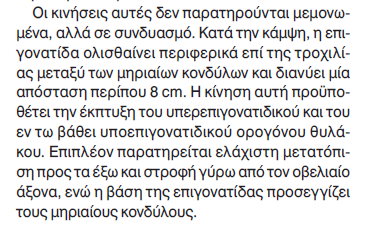 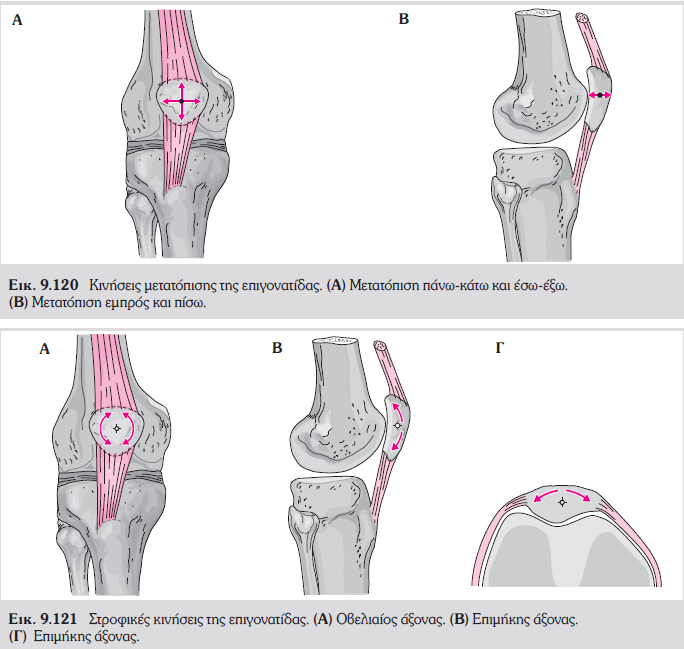 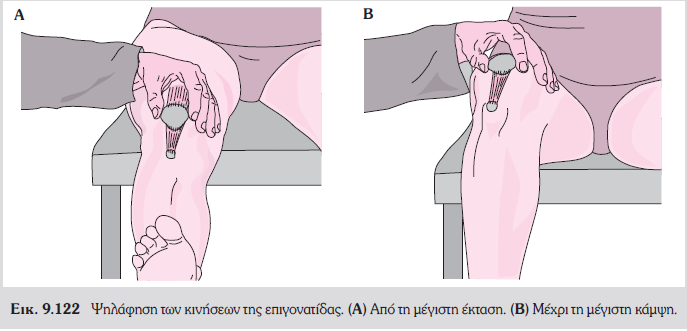 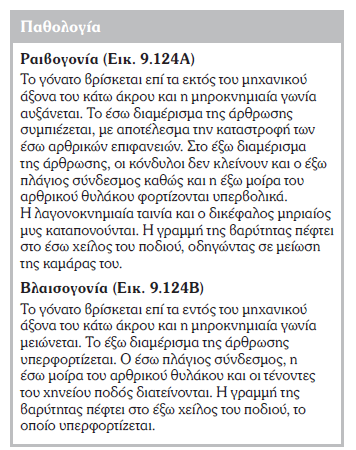 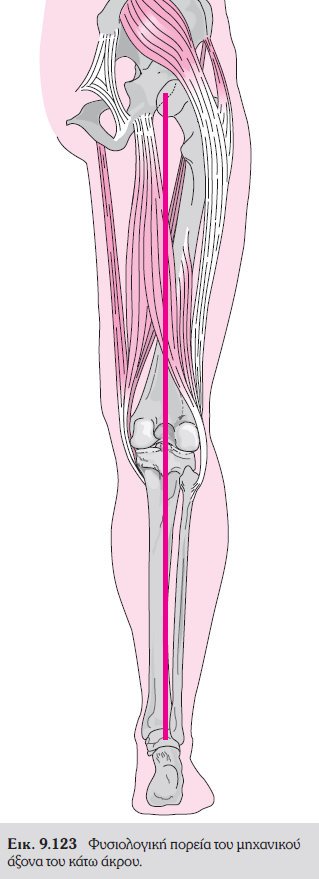 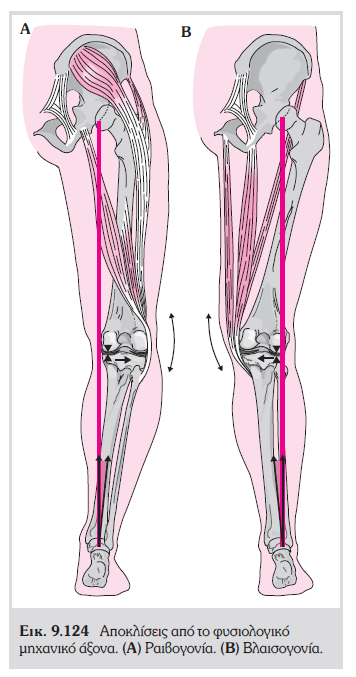 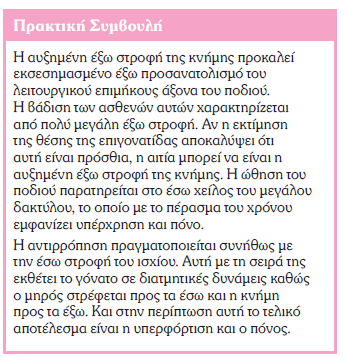 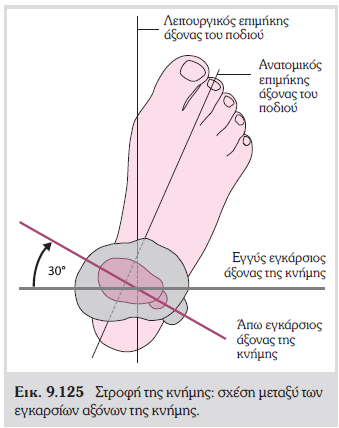 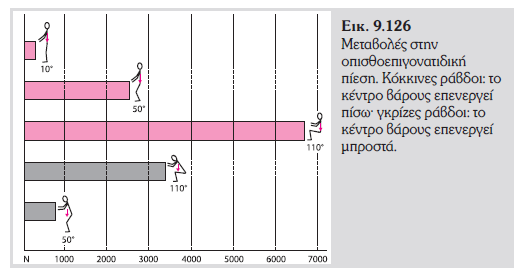 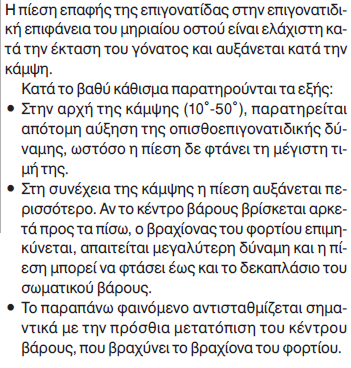 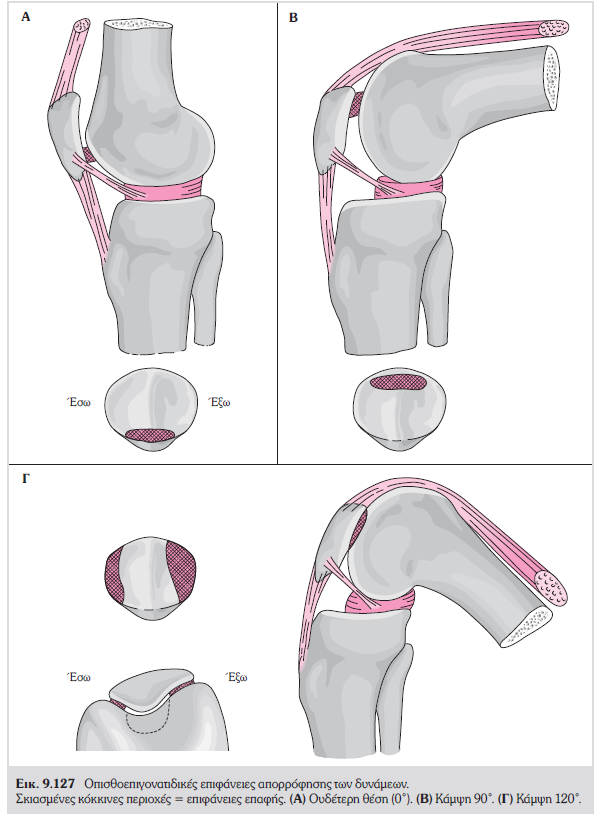 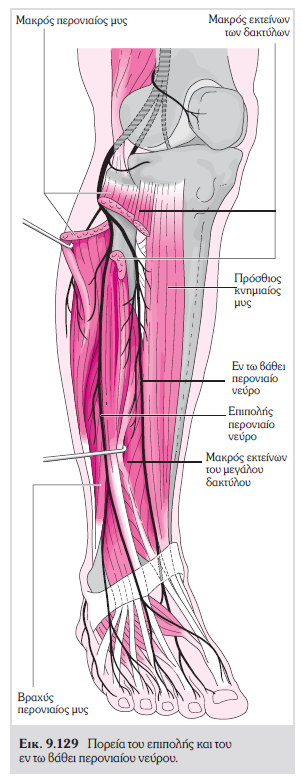 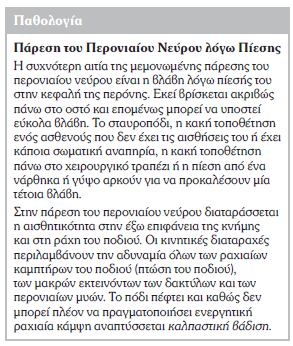 Νεύρα
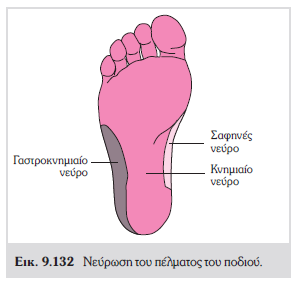 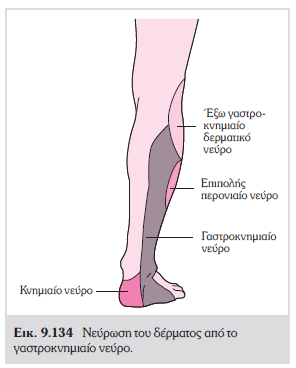